舞台「君たちはどう死ぬか？」
劇団garret
運命は、光が物を浮かび上がらせるように、われわれの美徳と悪徳を浮かび上がらせる。
ラ・ロシュフコー
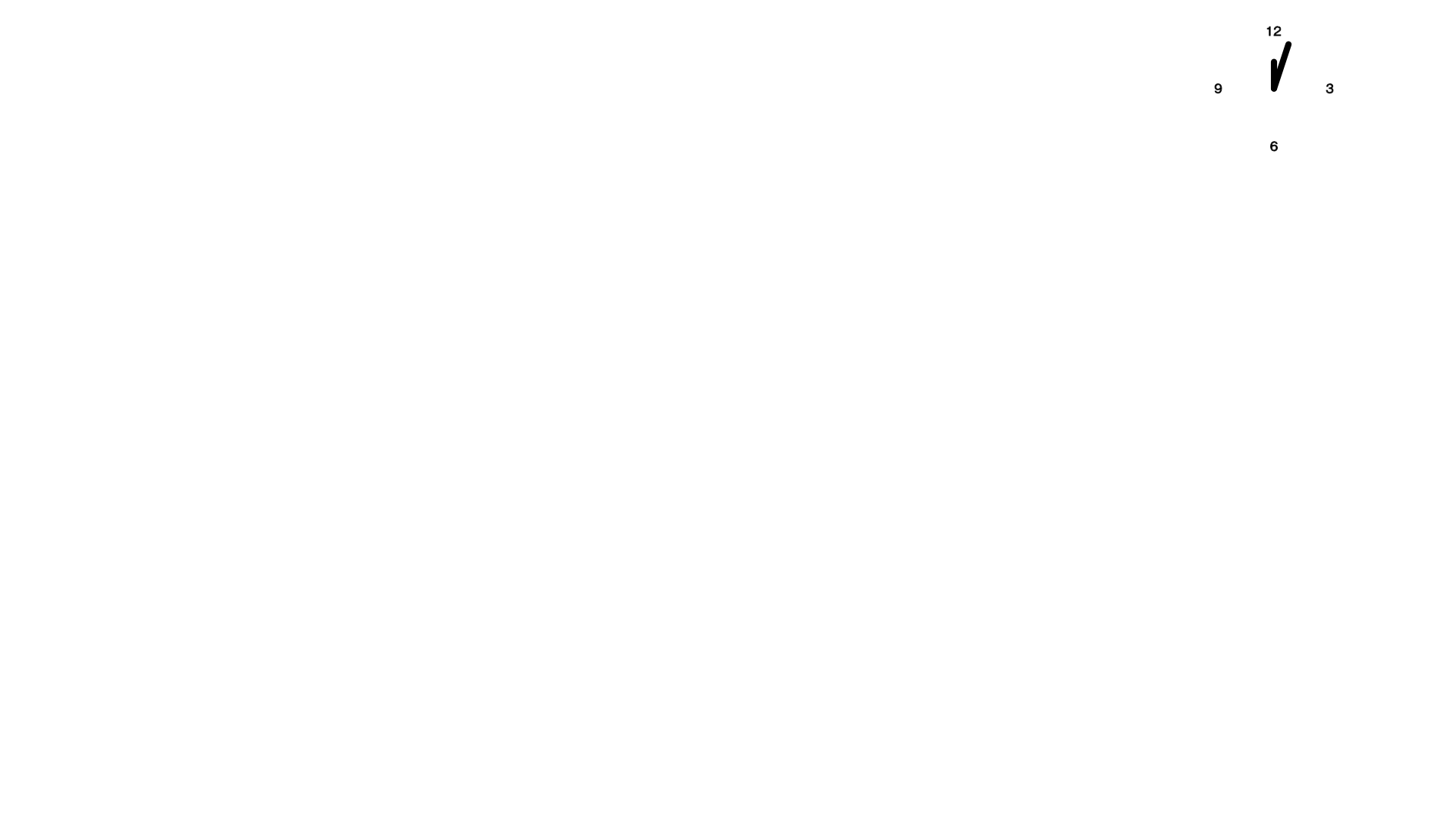 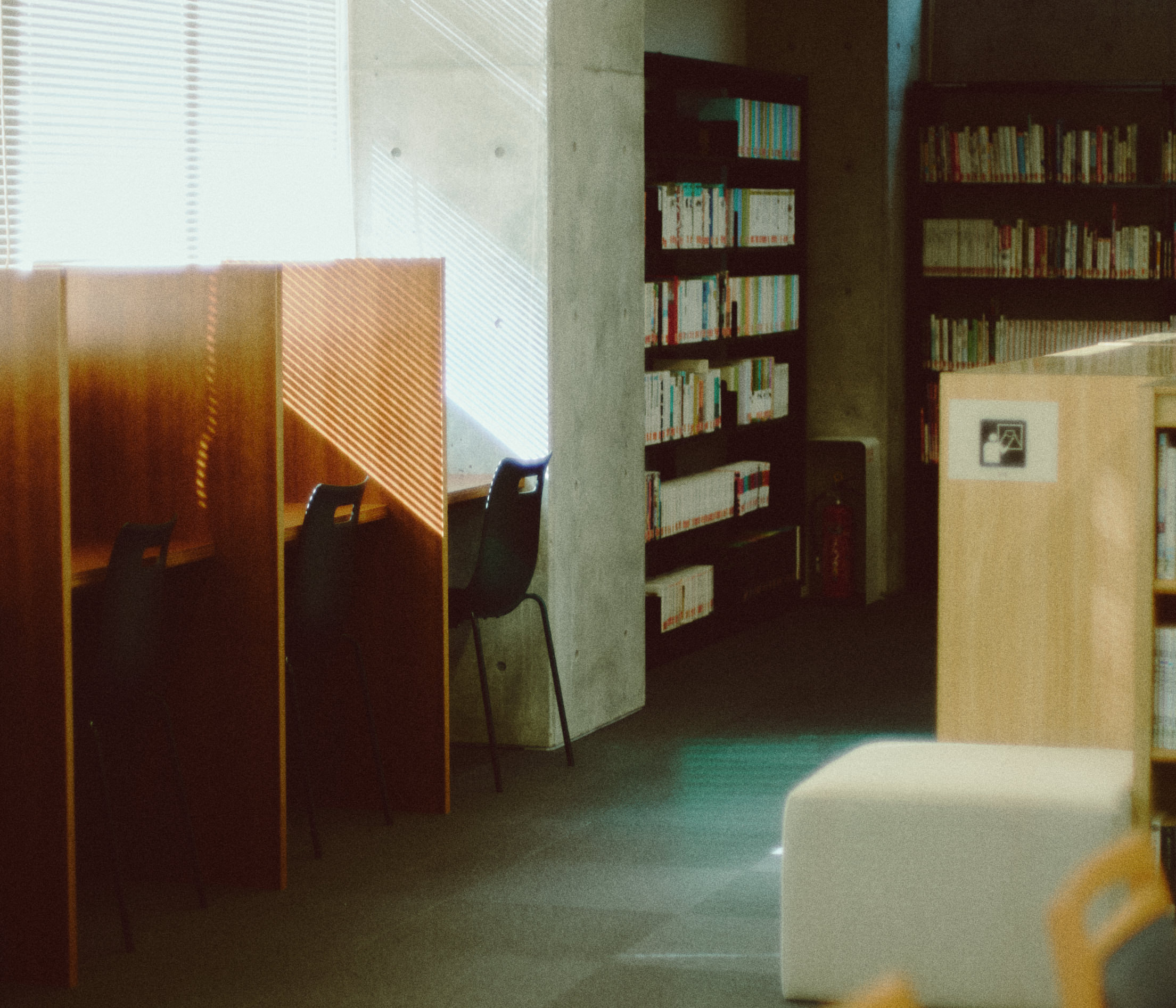 [Speaker Notes: 上手：太宰、五右衛門
下手：アゲハ、ハカセ、かのん]
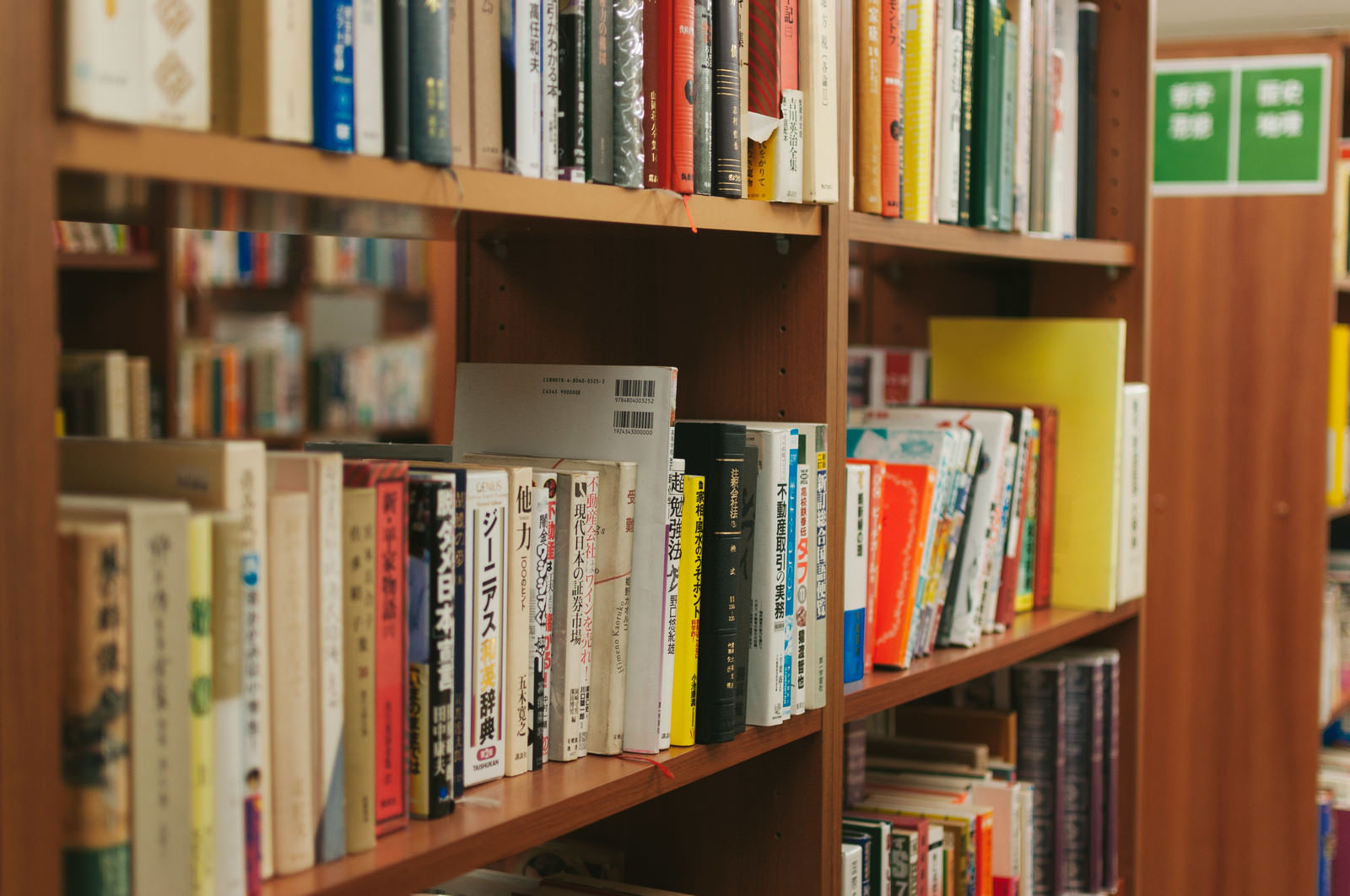 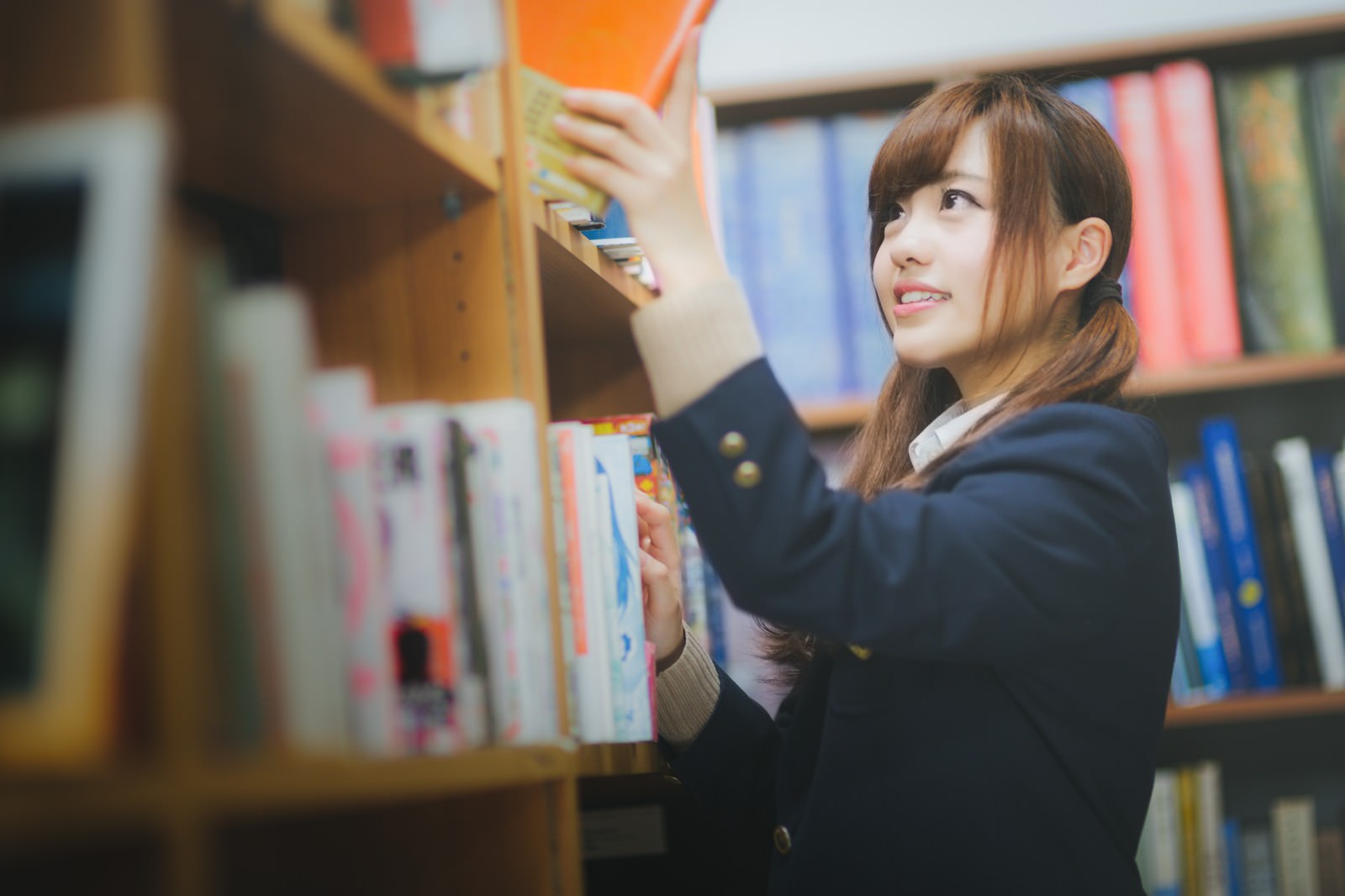 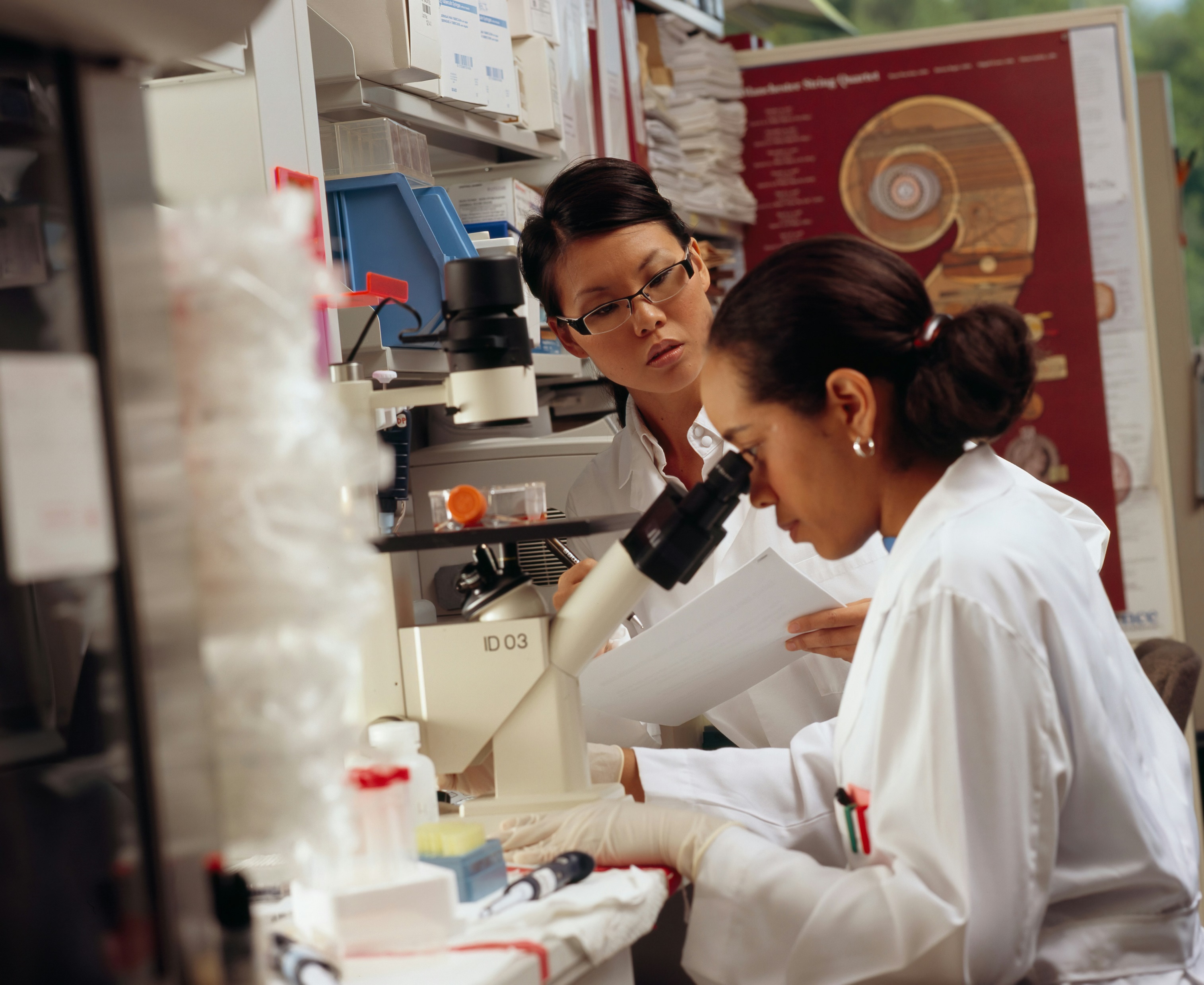 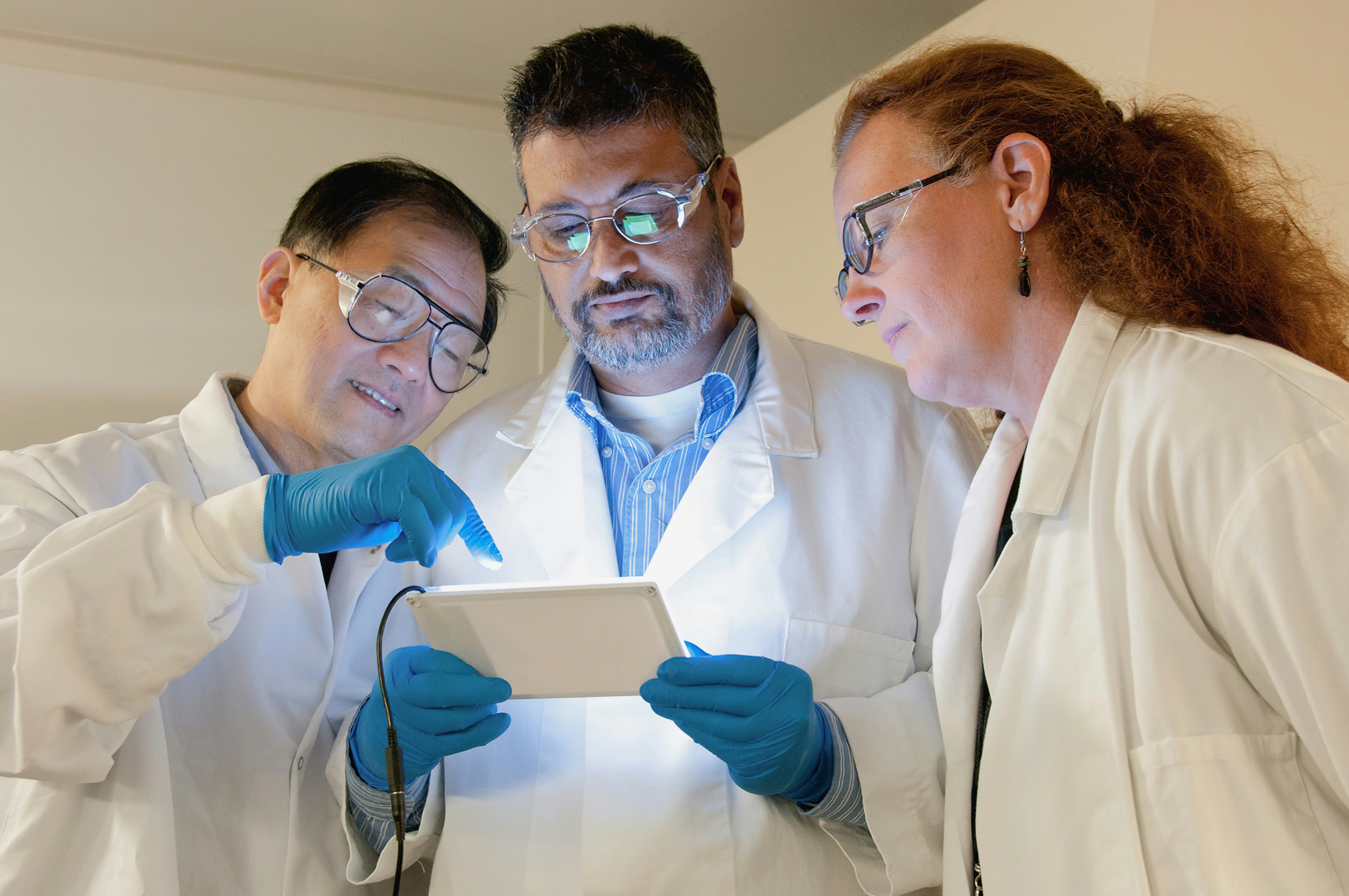 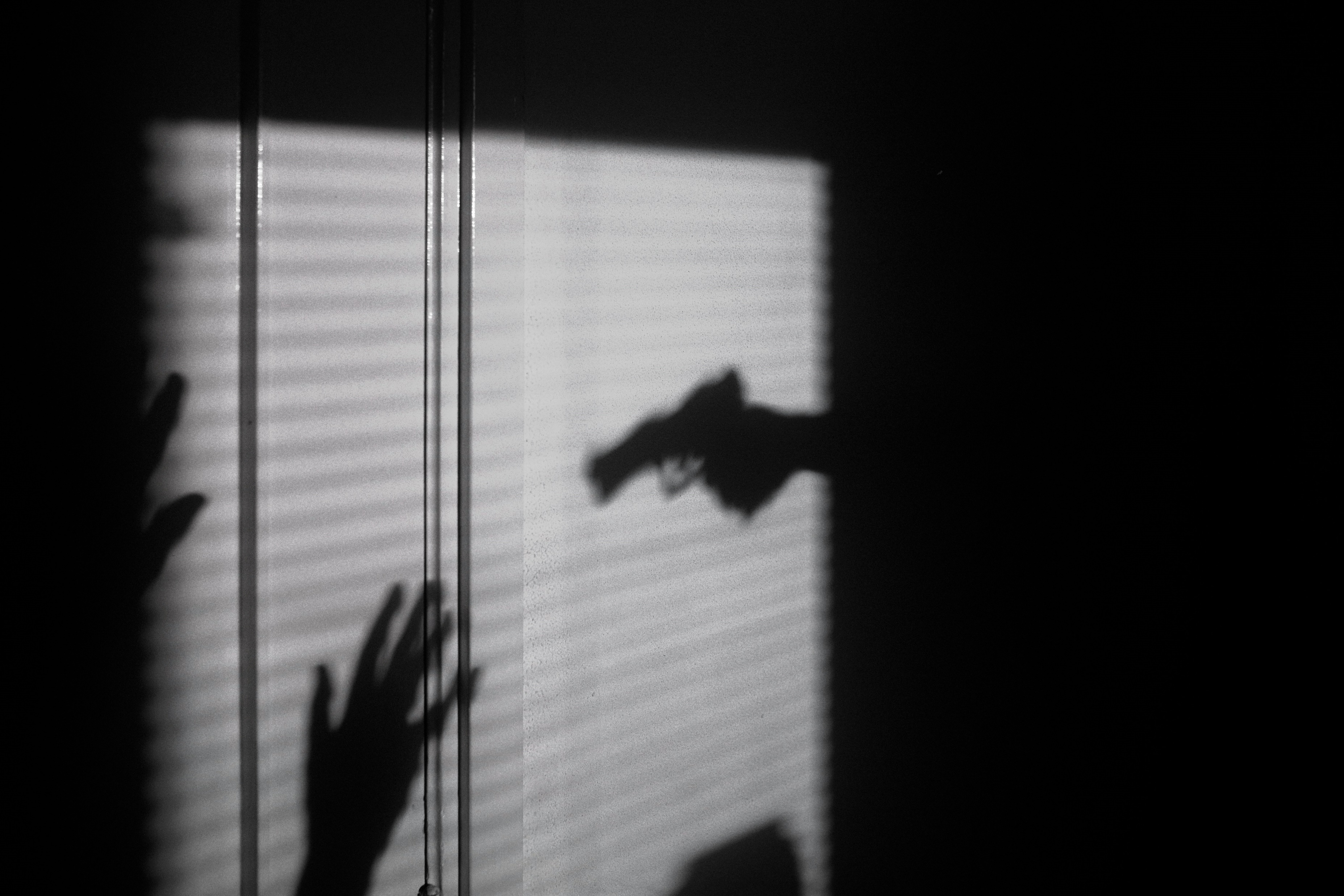 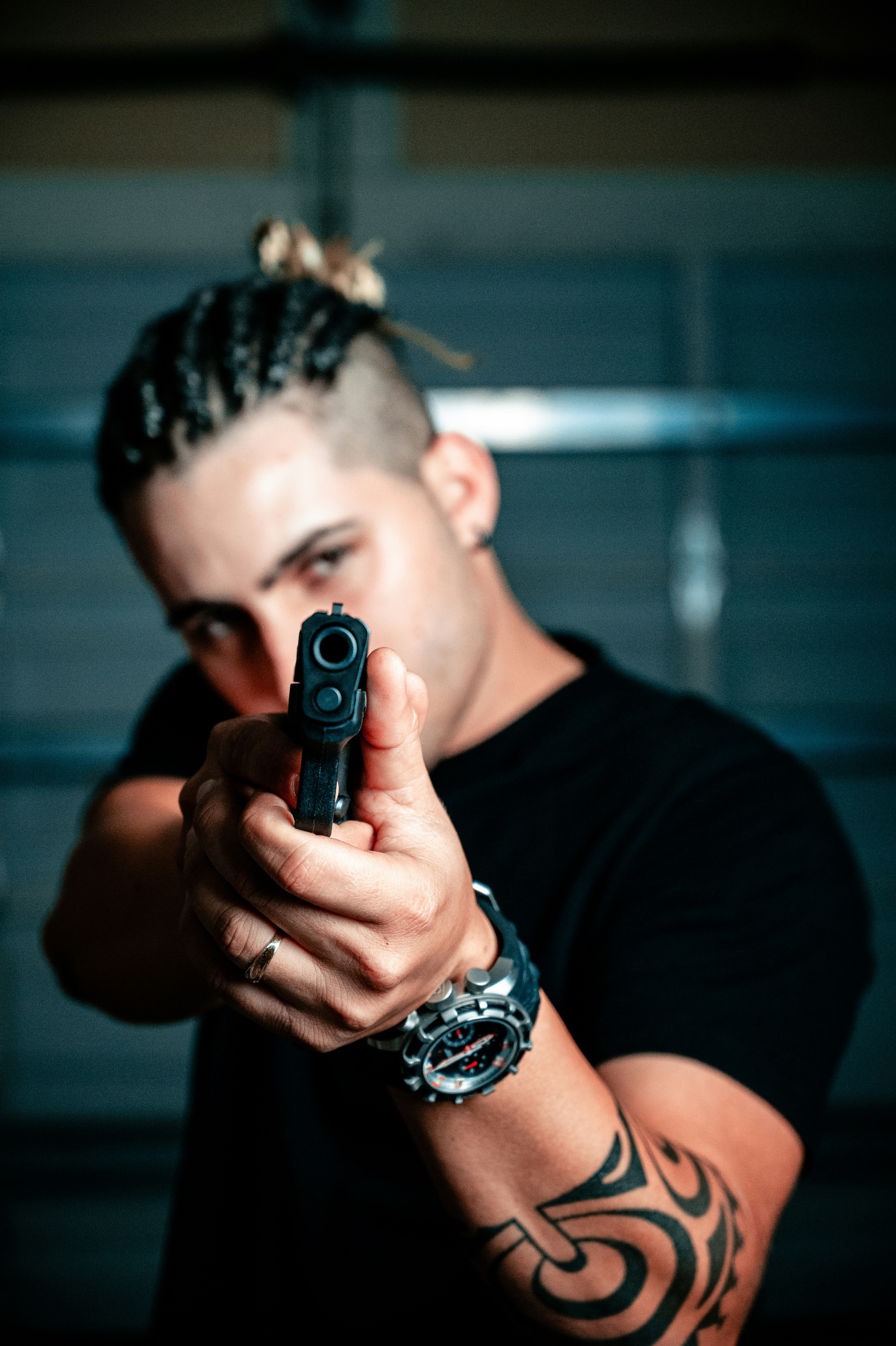 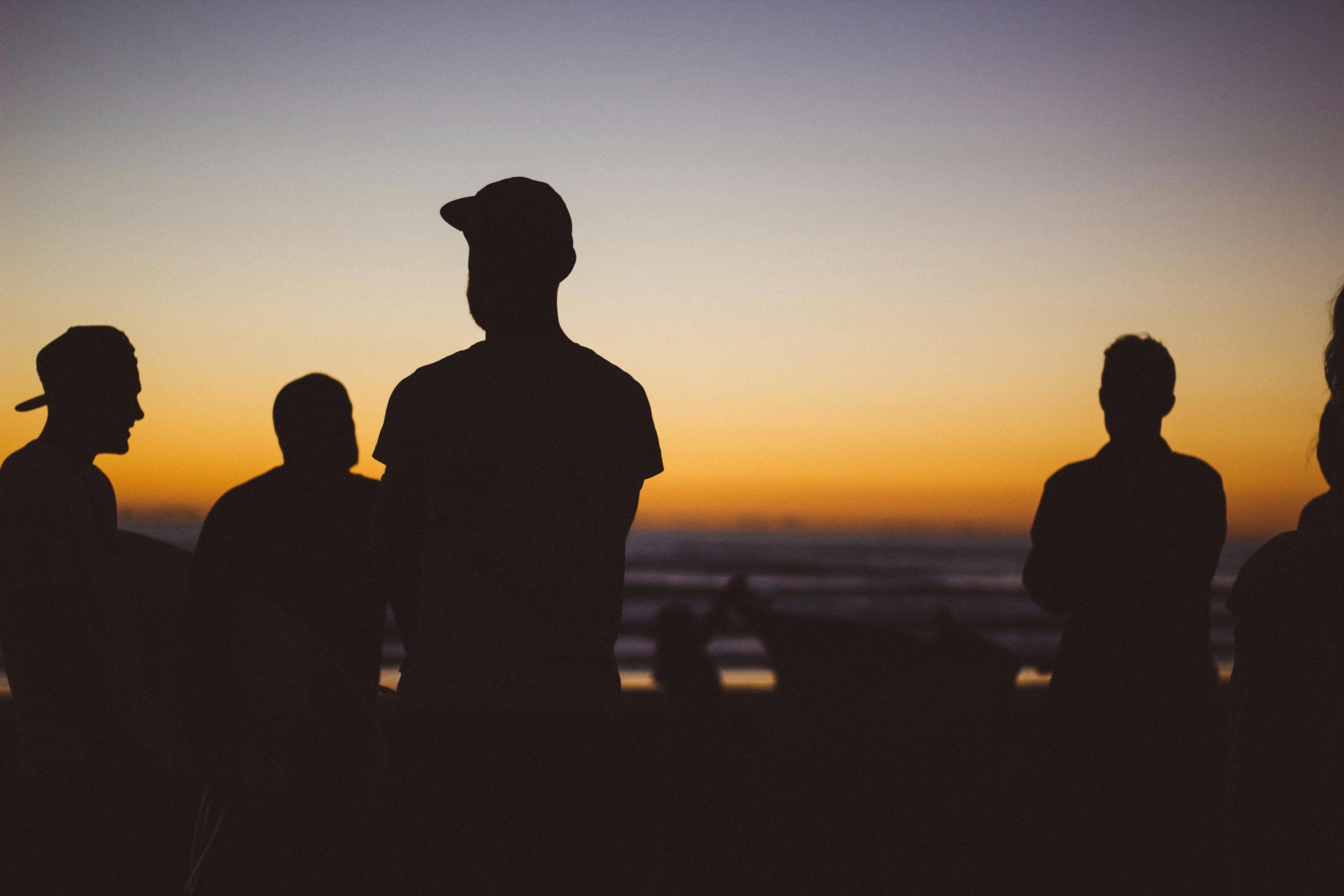 包括適応度の論理
自己からの逃避　　としての自殺
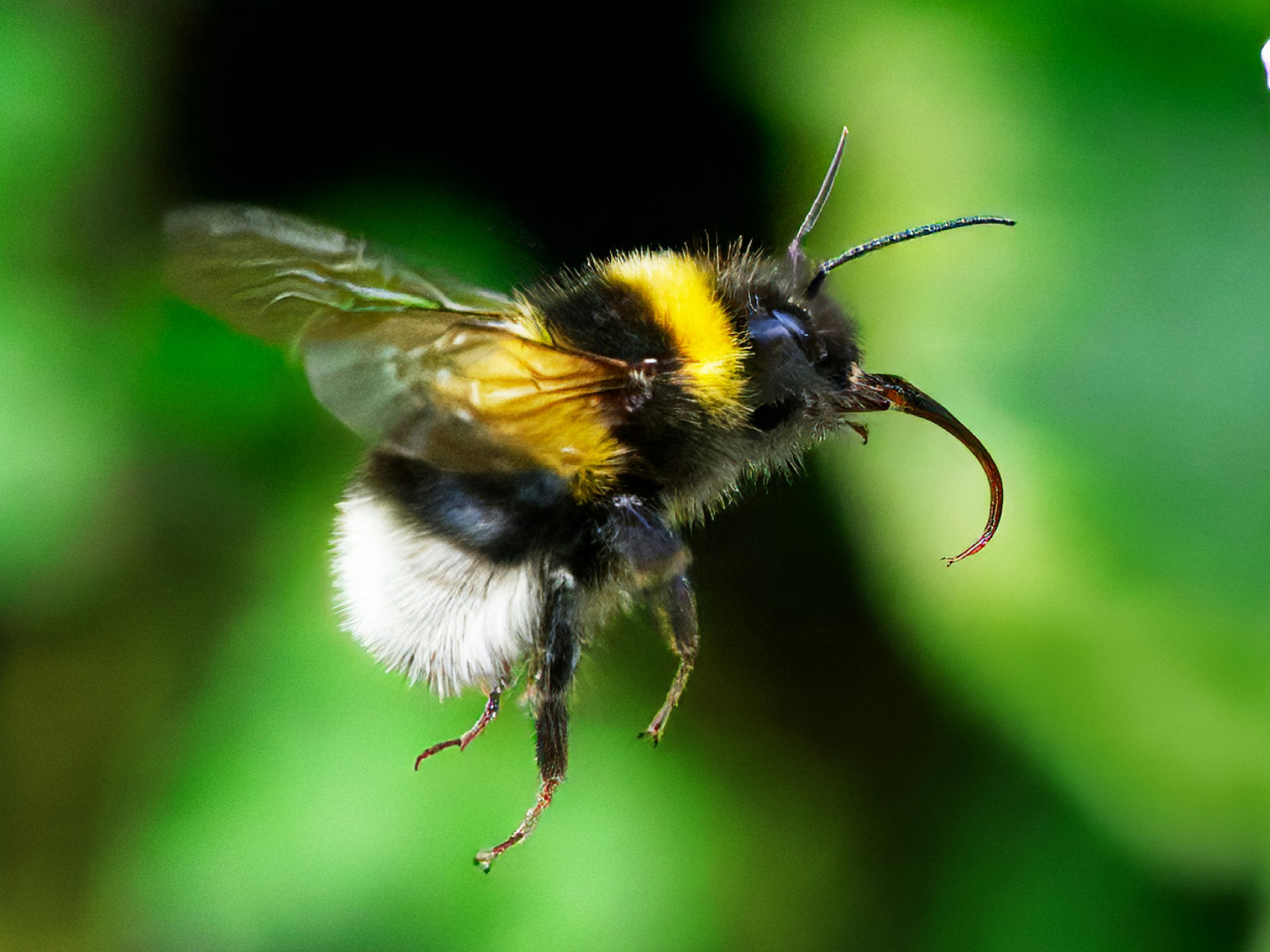 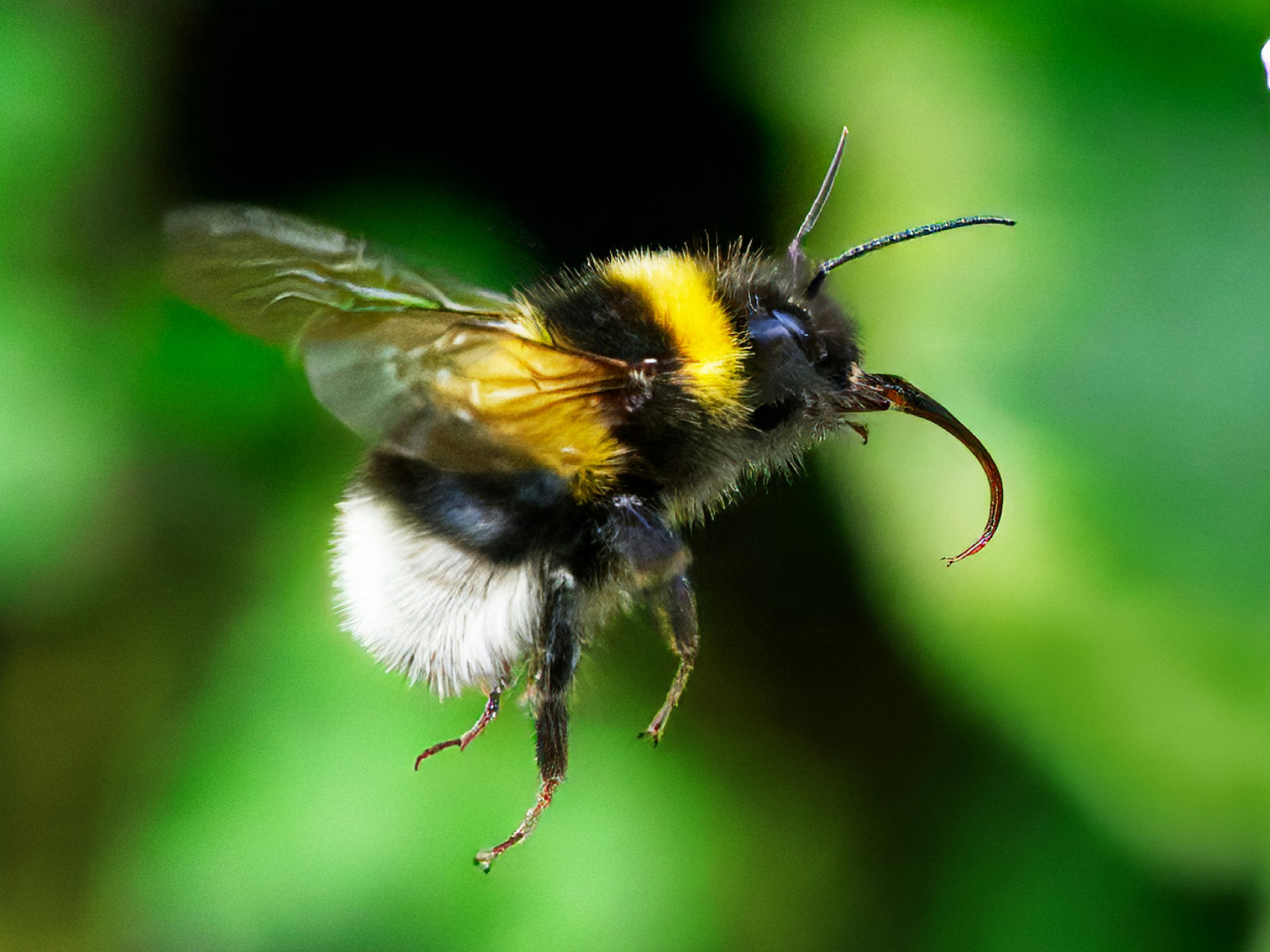 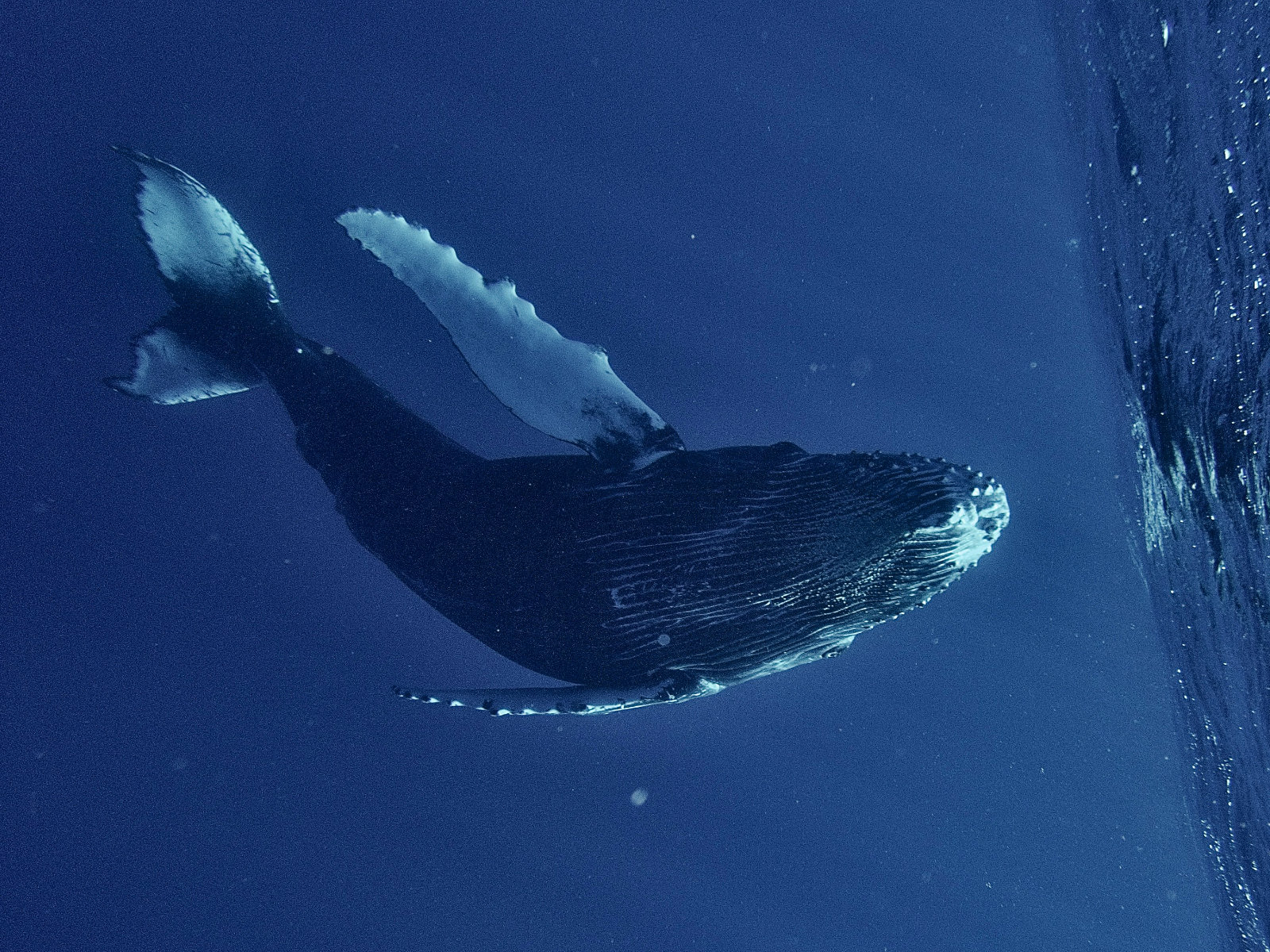 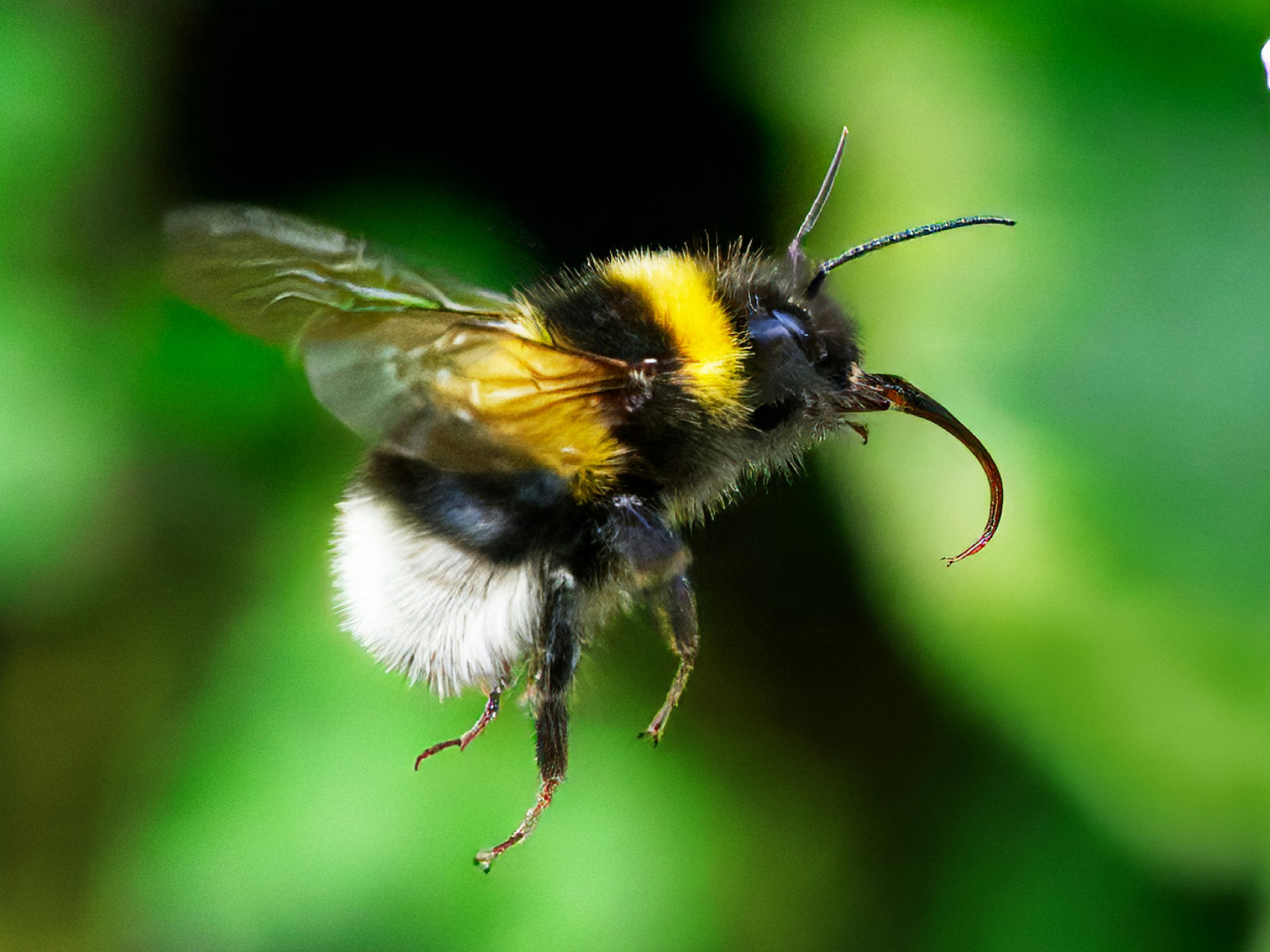 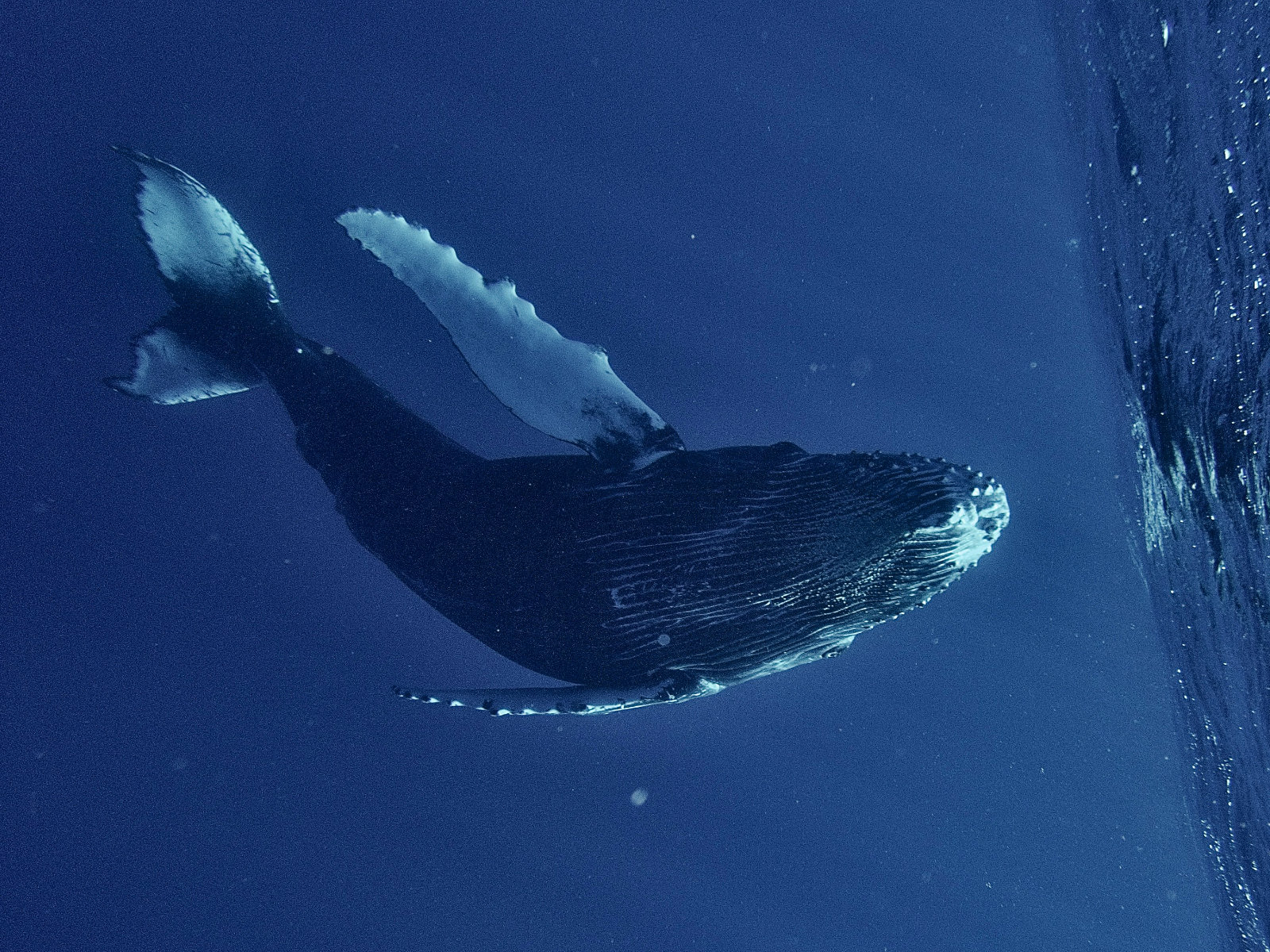 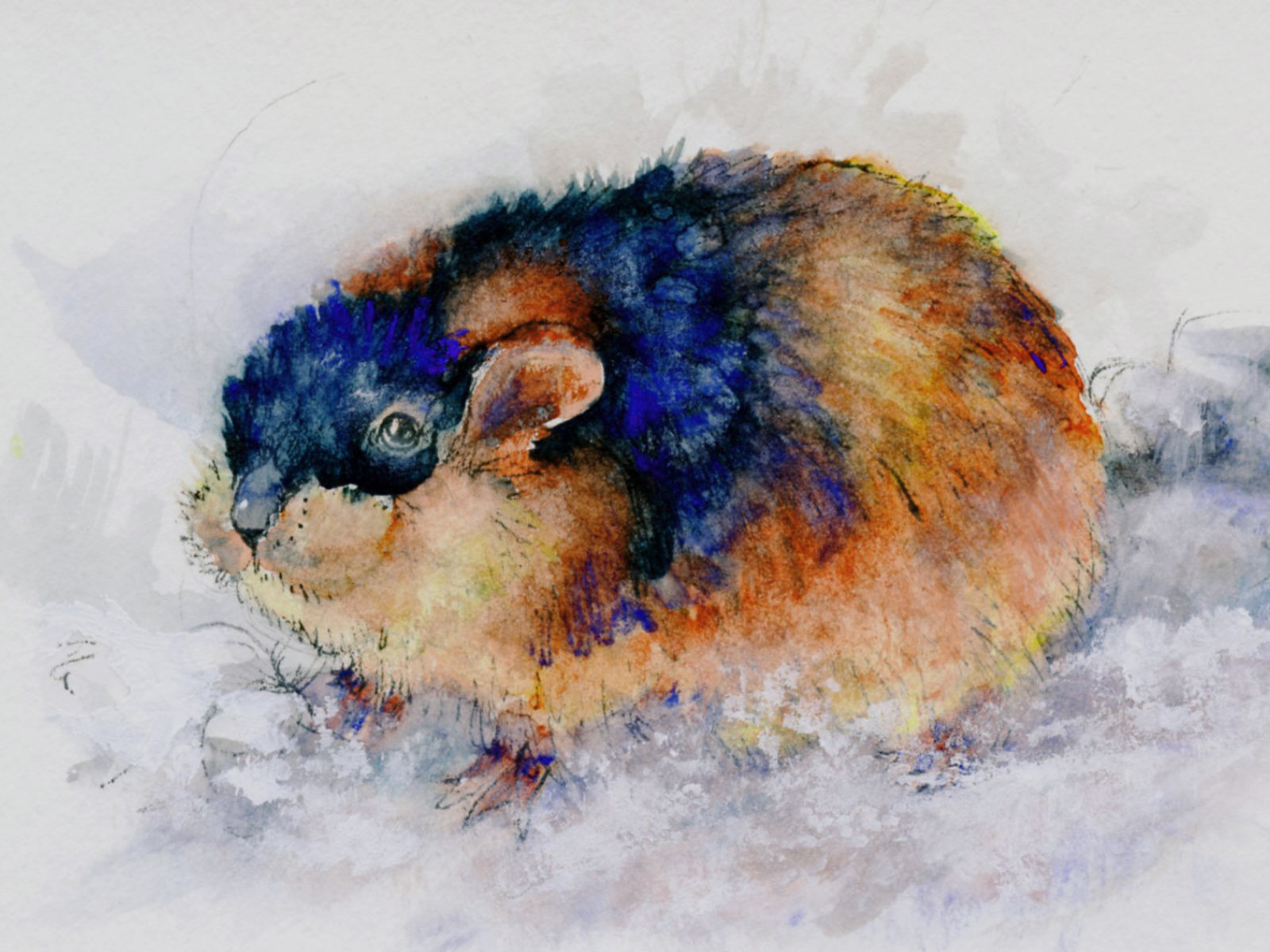 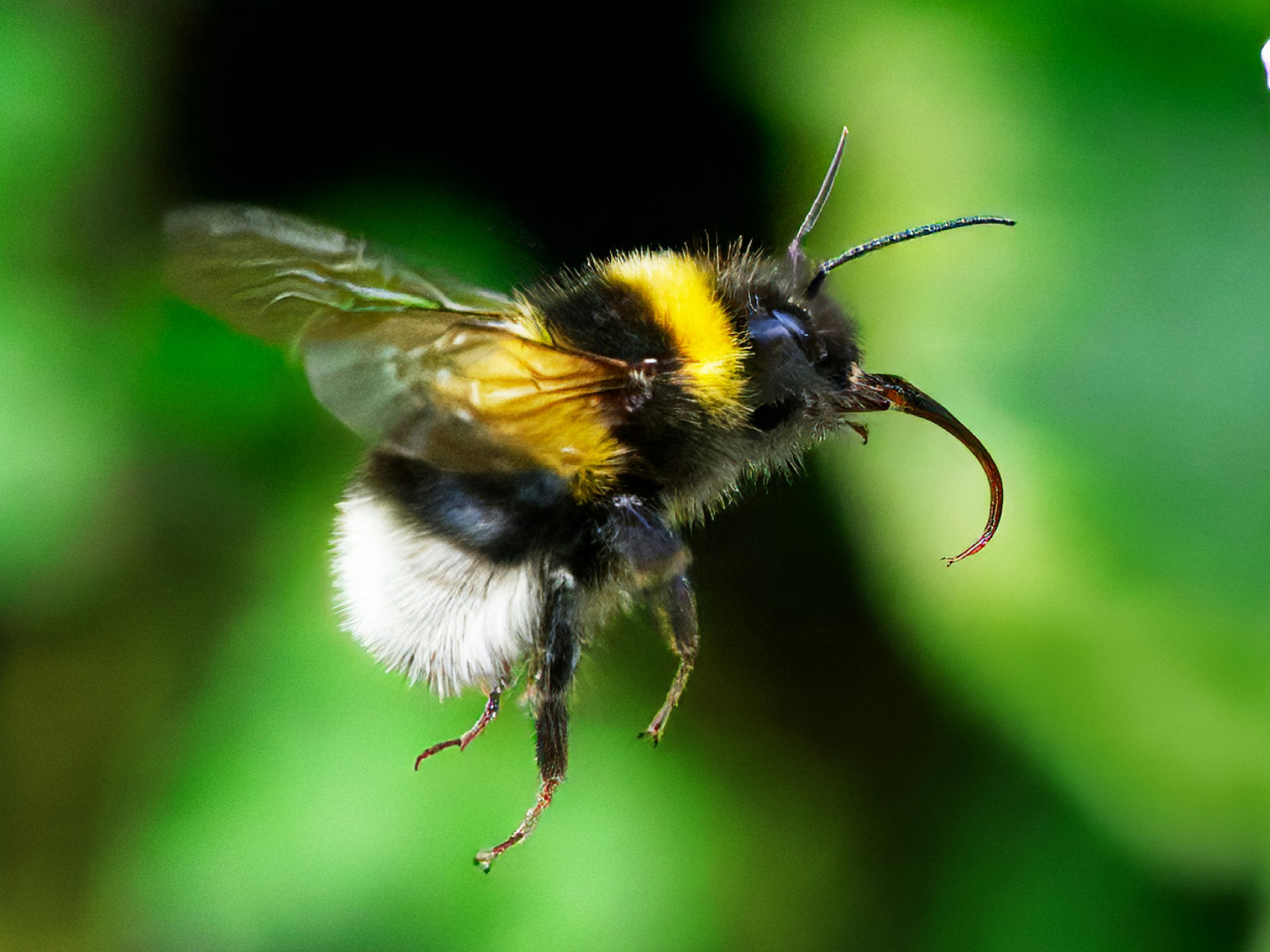 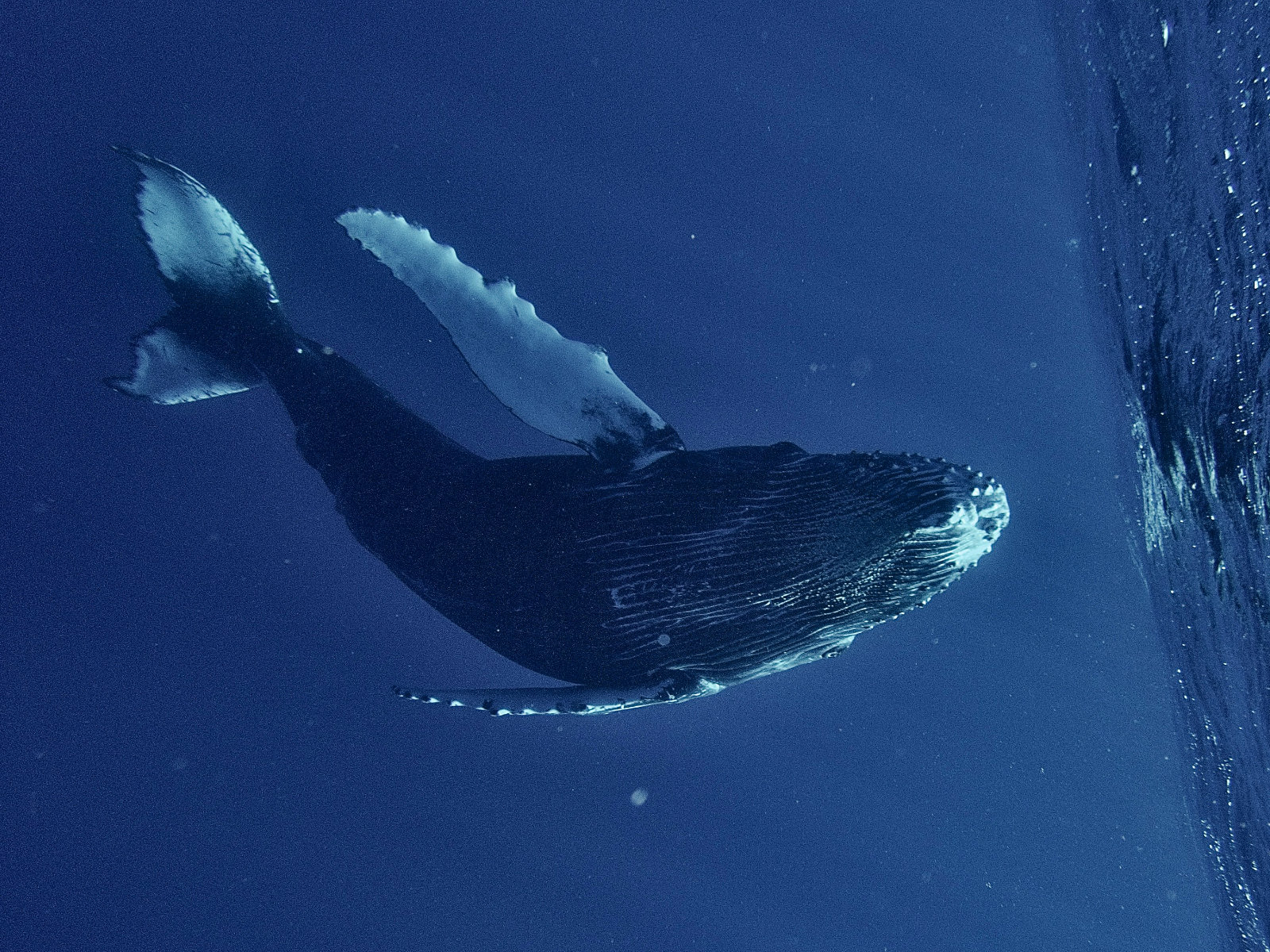 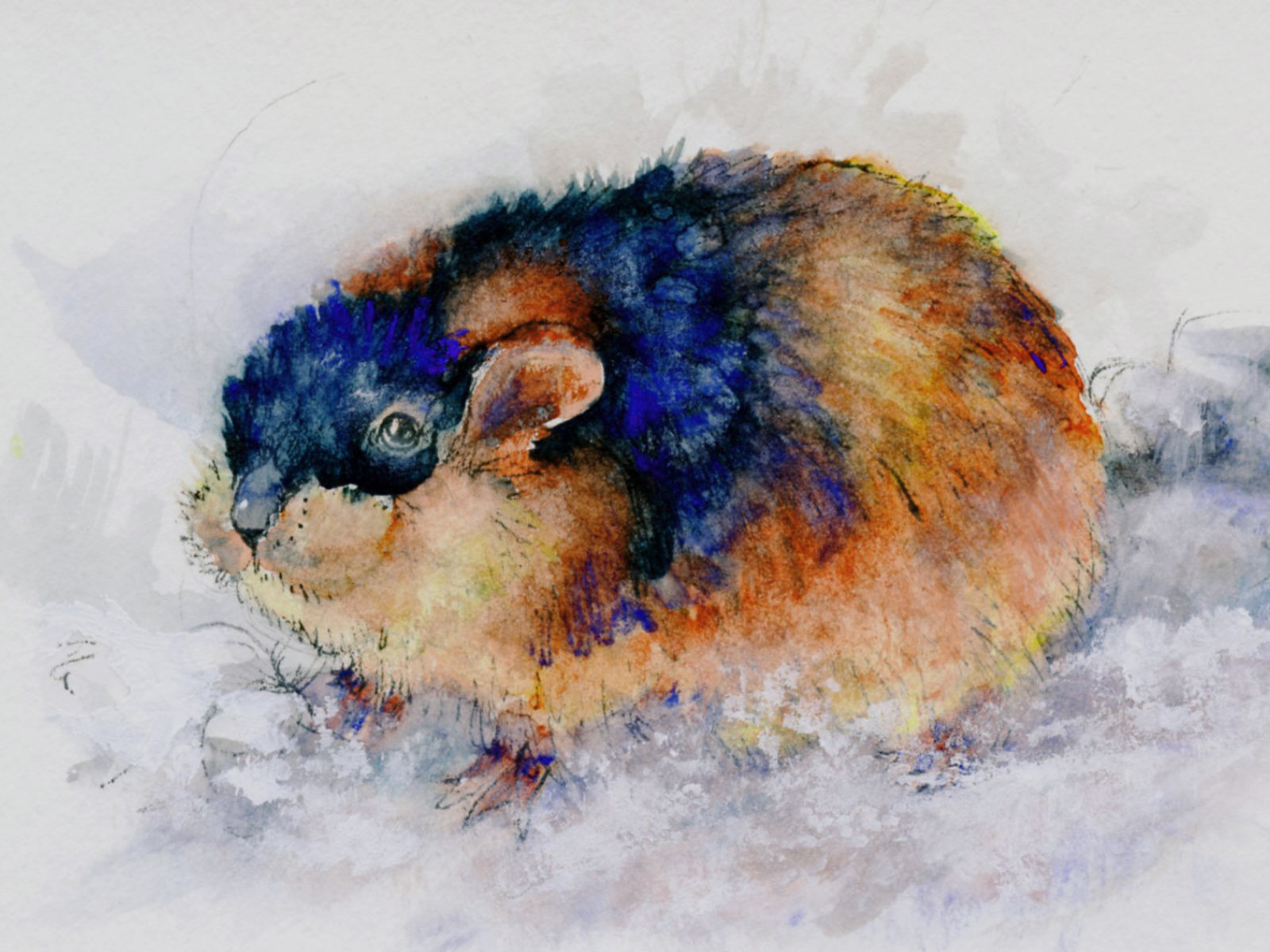 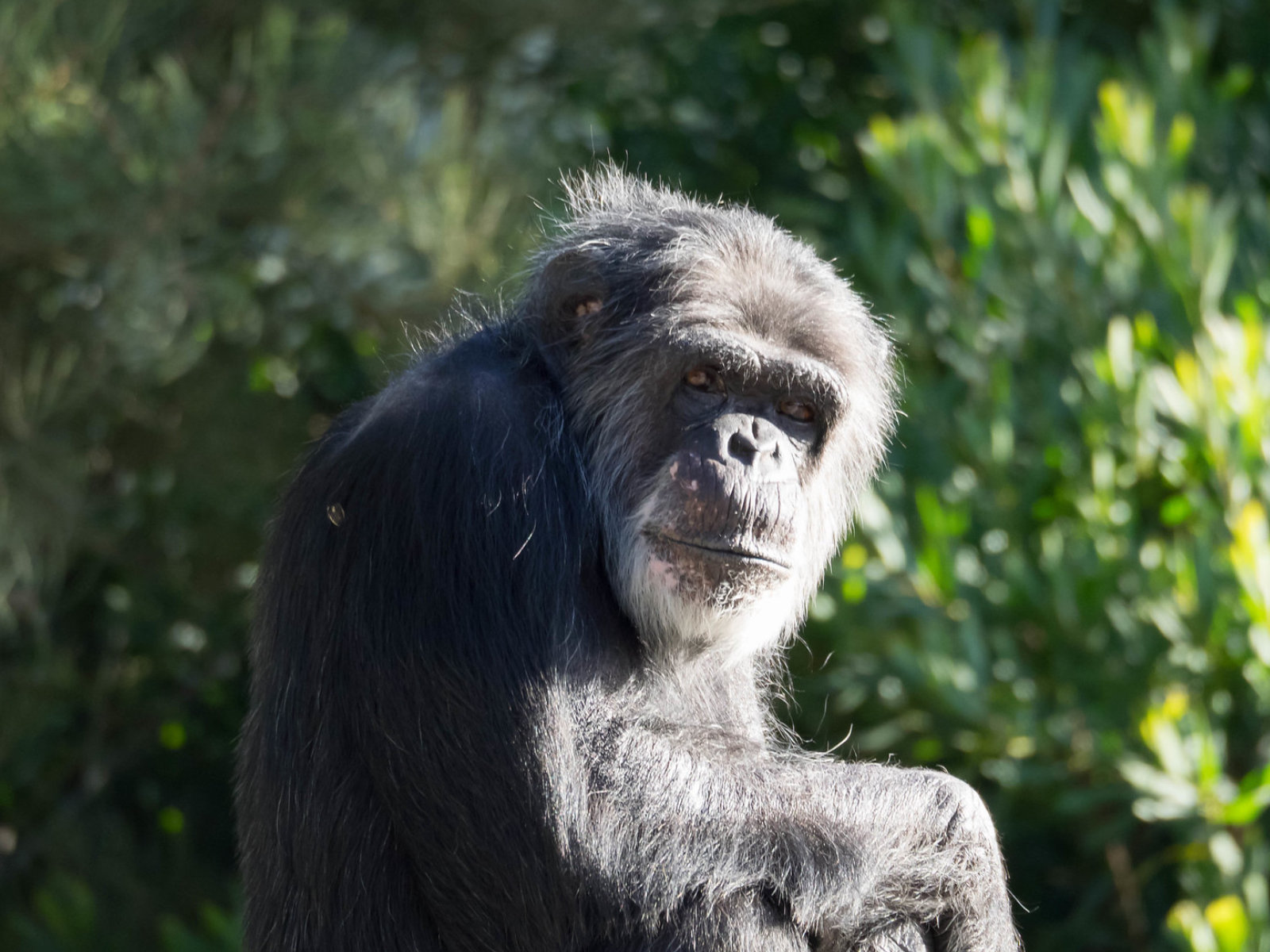 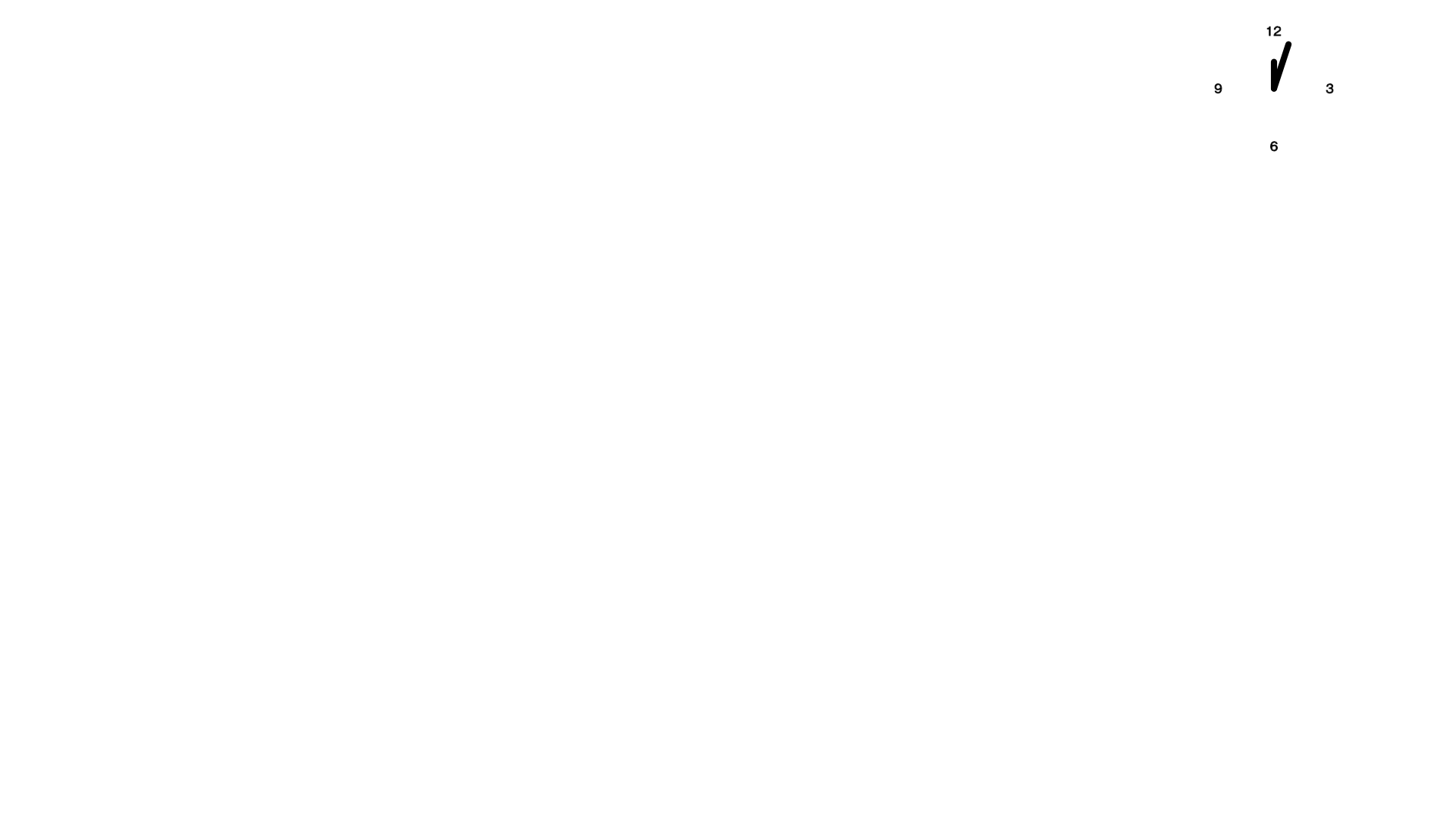 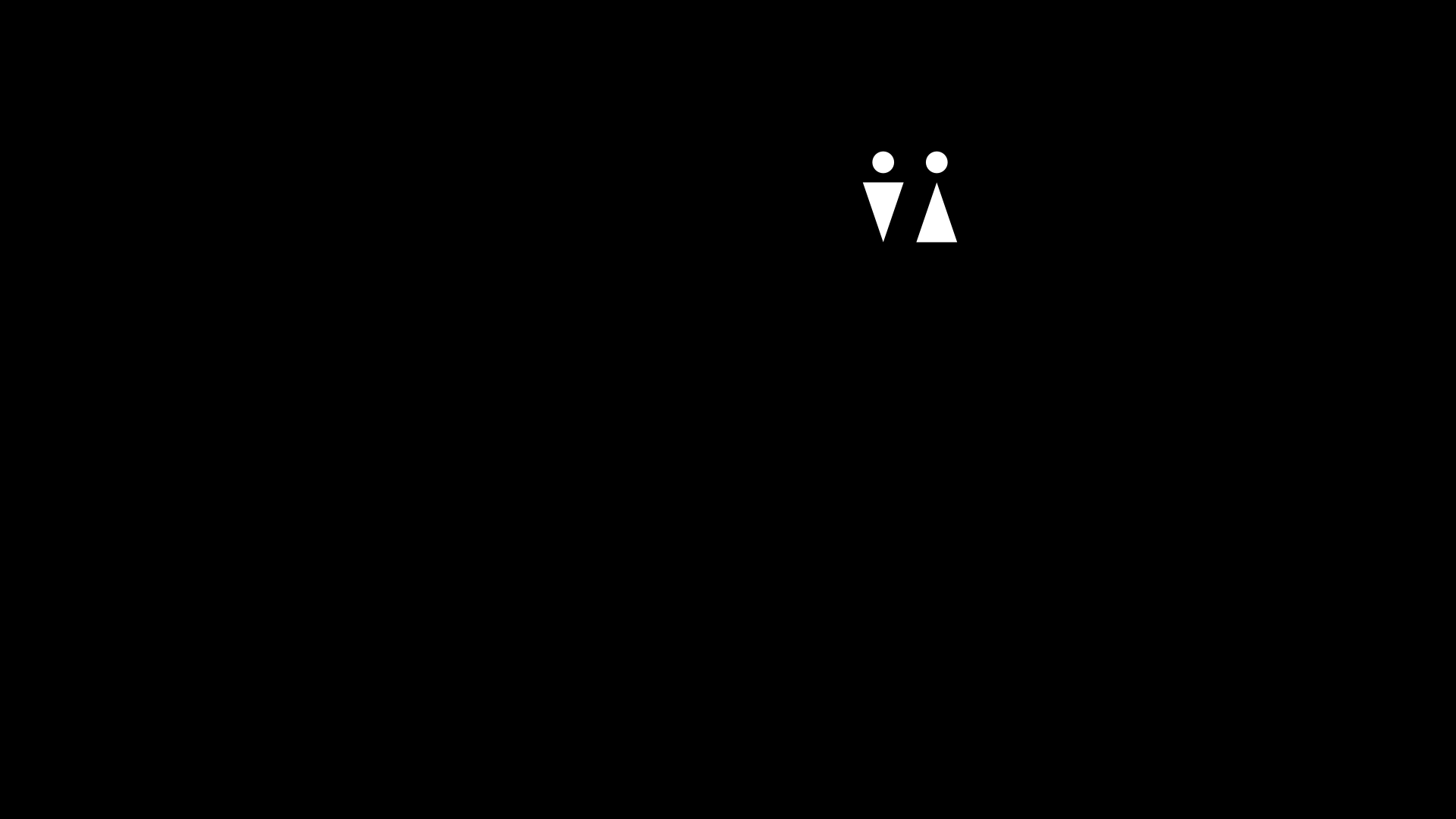